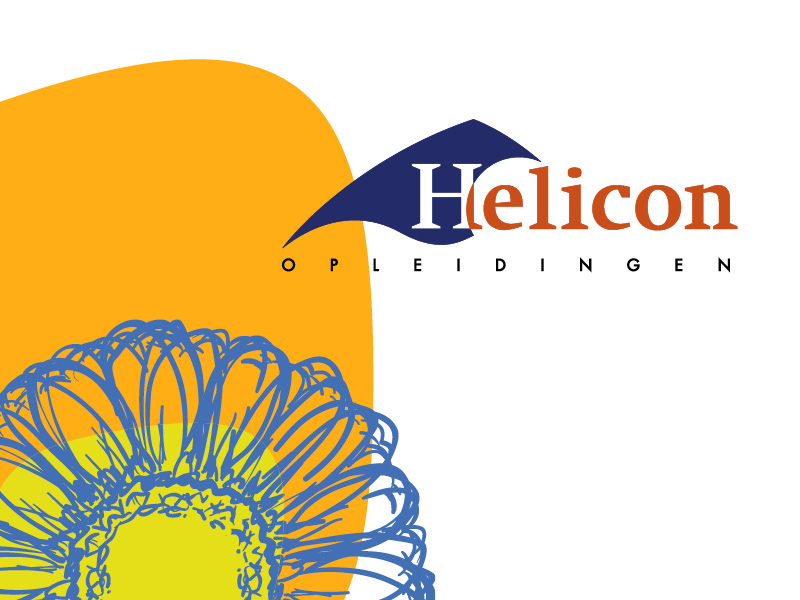 Assortimentskennis 
Oefentoets 1-16
WZP -antw
Allium giganteumReuze sierui			2,5
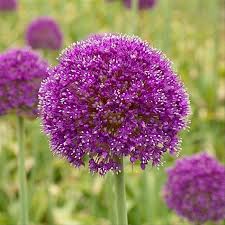 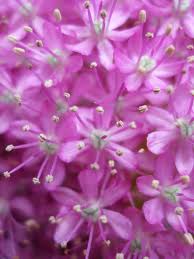 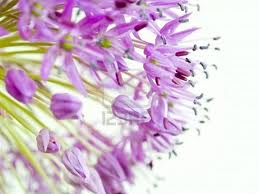 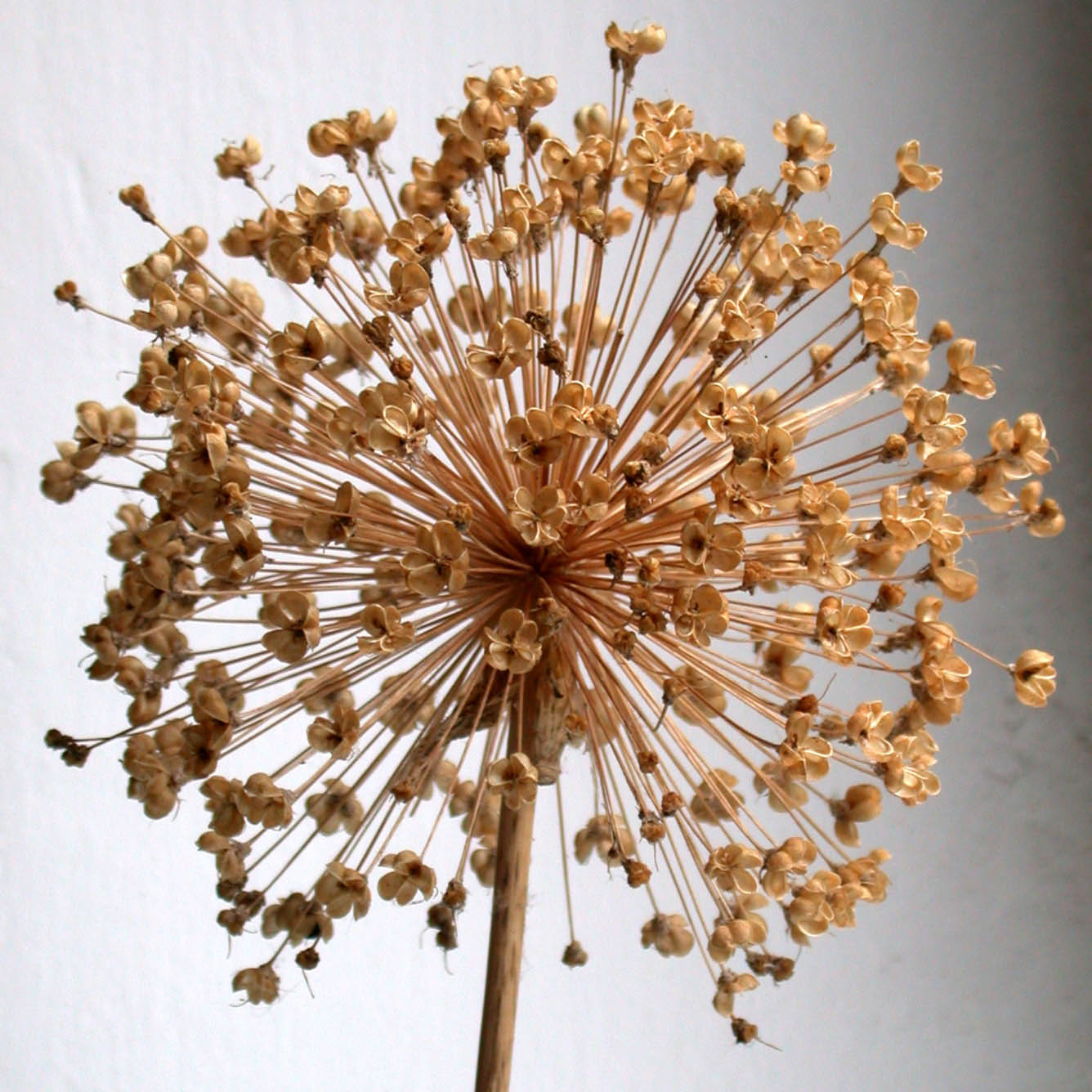 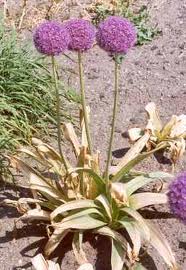 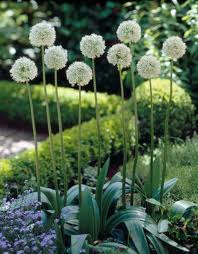 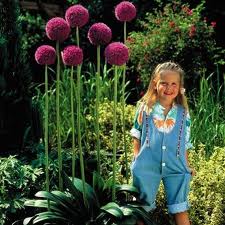 2
1
Acacia dealbataMimosa						2,5
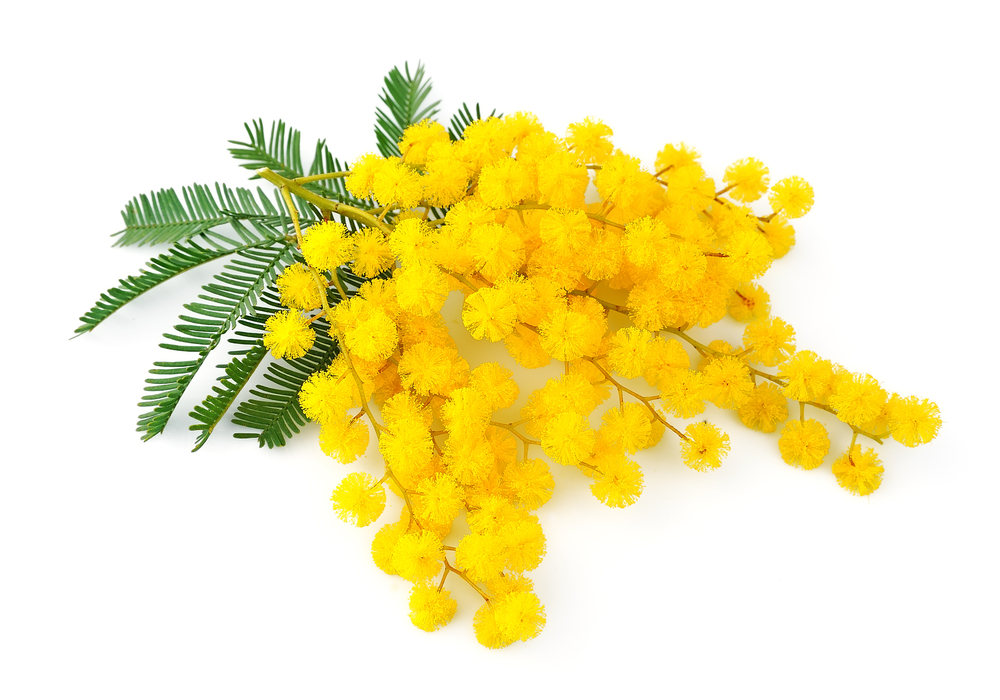 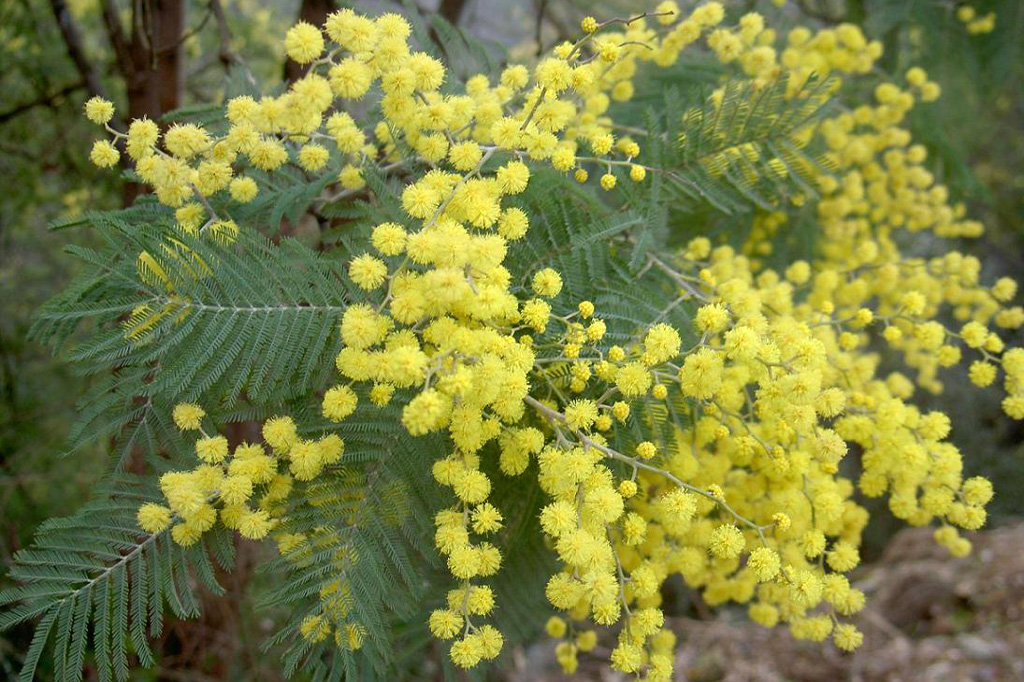 2
Alstroemeria Incalelie					1,5
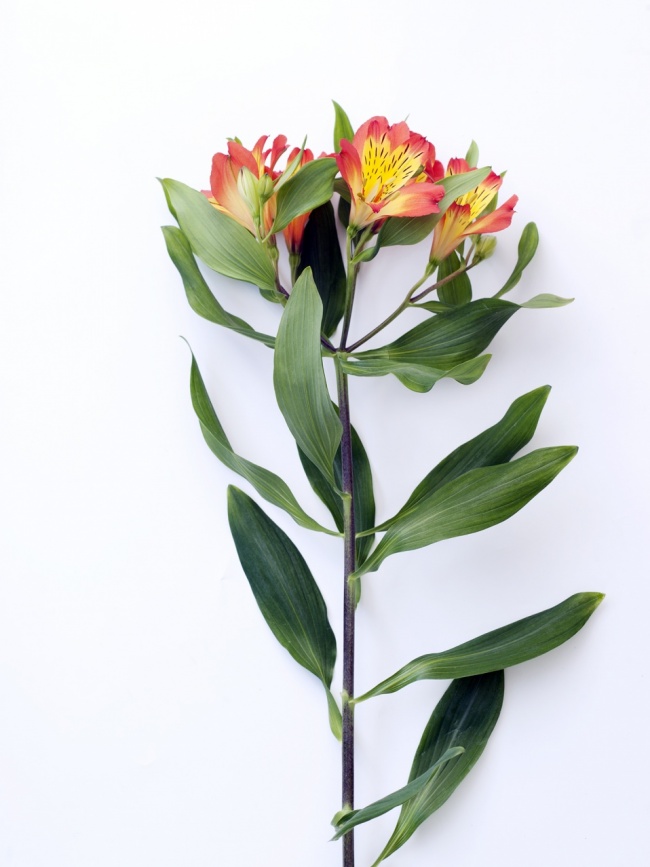 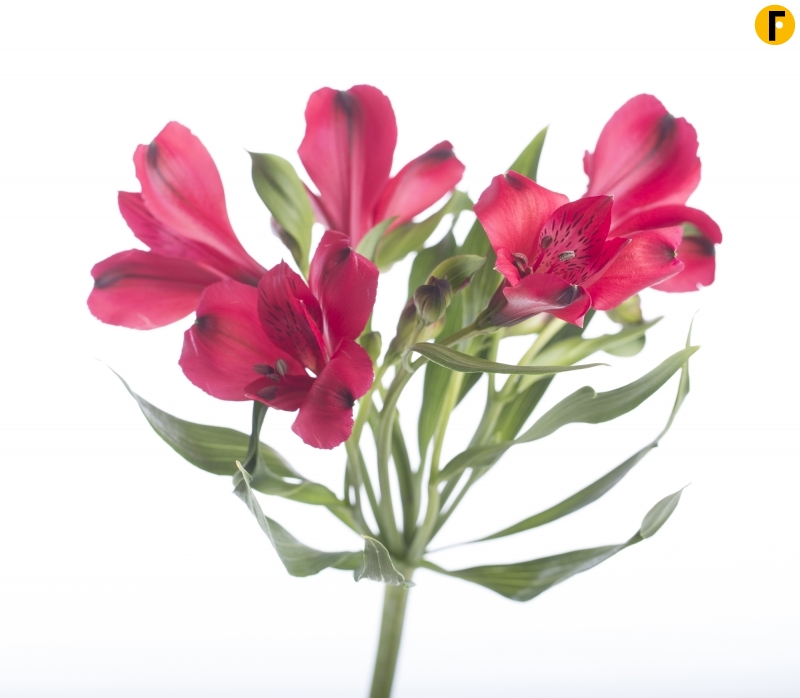 3
Aechmea fasciataKokerbromelia			2,5
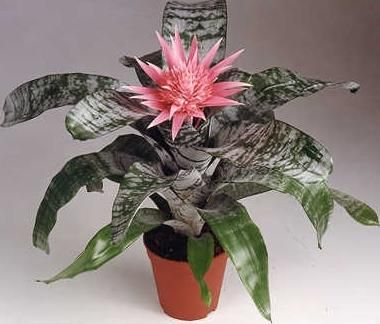 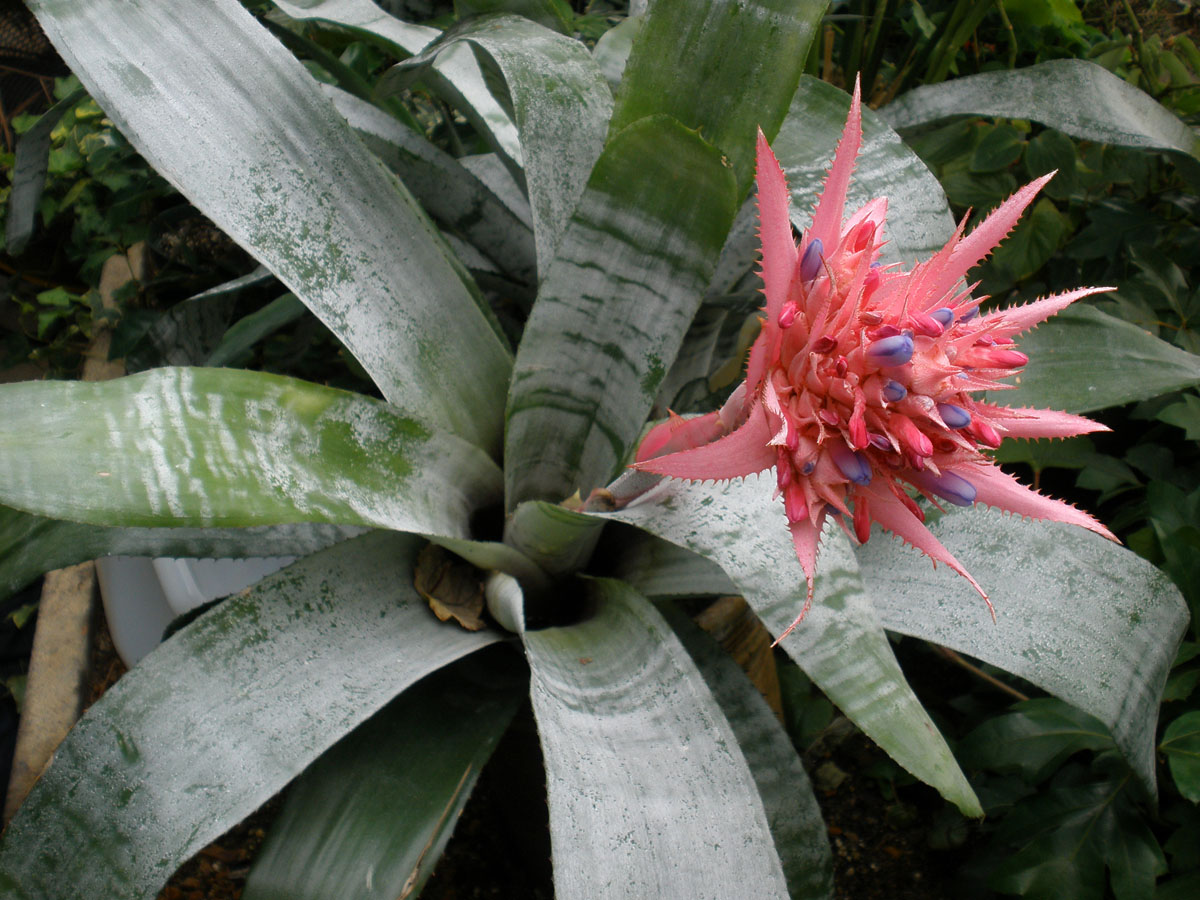 4
Anigozanthos flavidusKangoeroepootje			2,5
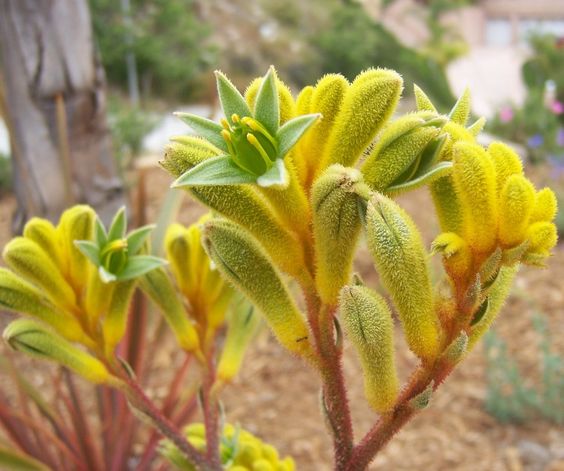 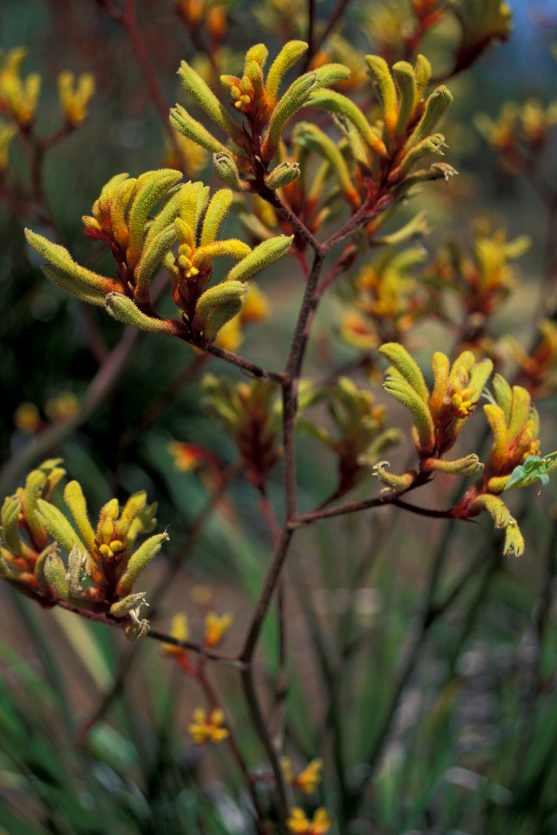 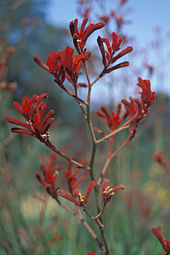 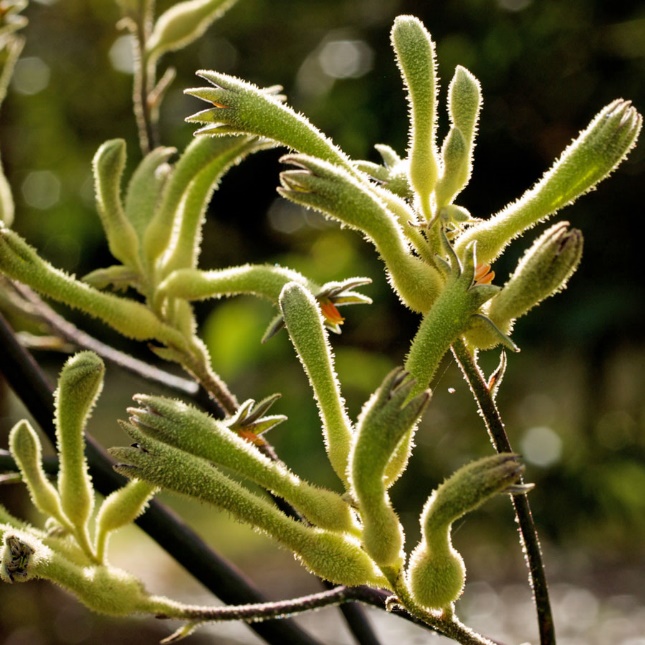 5
Ananas comosus ‘Variegatus’Bonte ananas				3,5
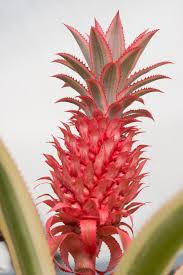 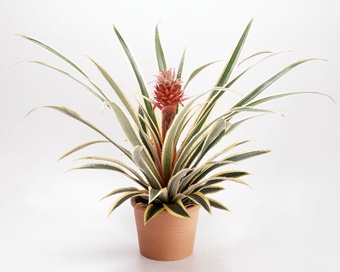 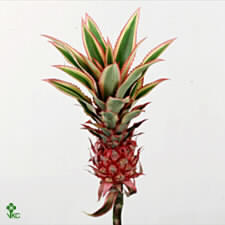 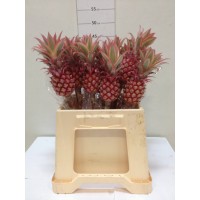 6
Anthurium (Andreanum Groep)Lakanthurium			2,5
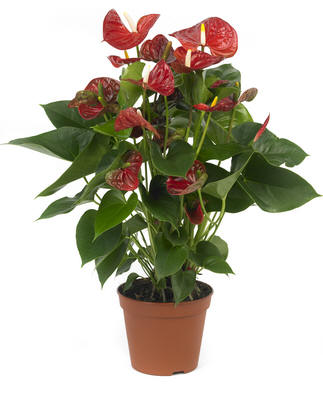 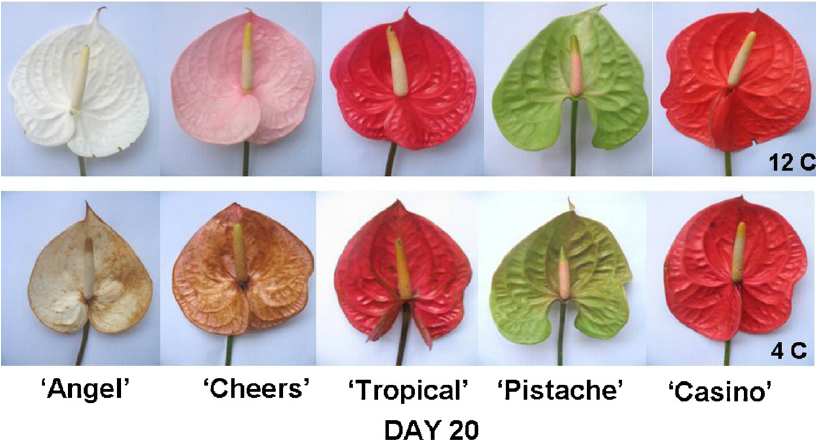 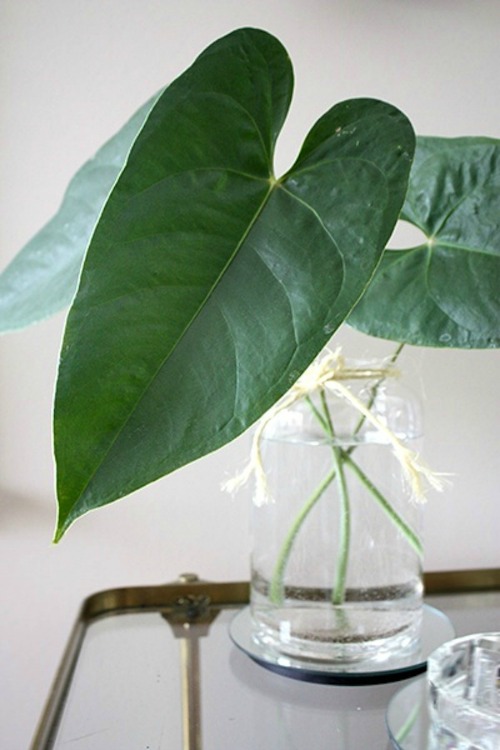 7
Amaranthus caudatus(Hangende) Kattestaart				2,5
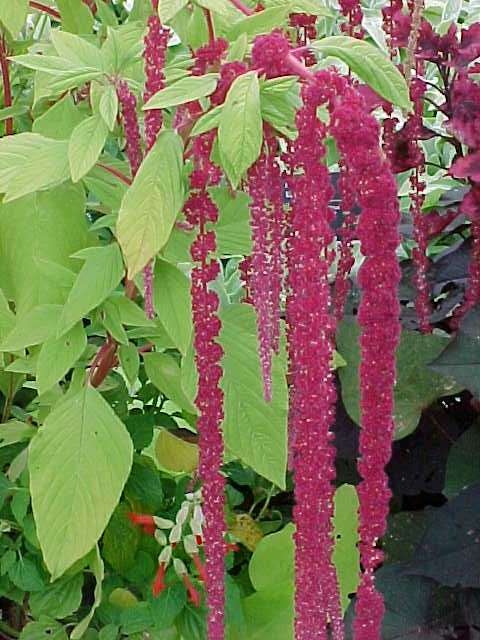 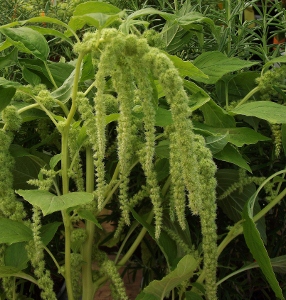 8
Anethum graveolensDille					2,5
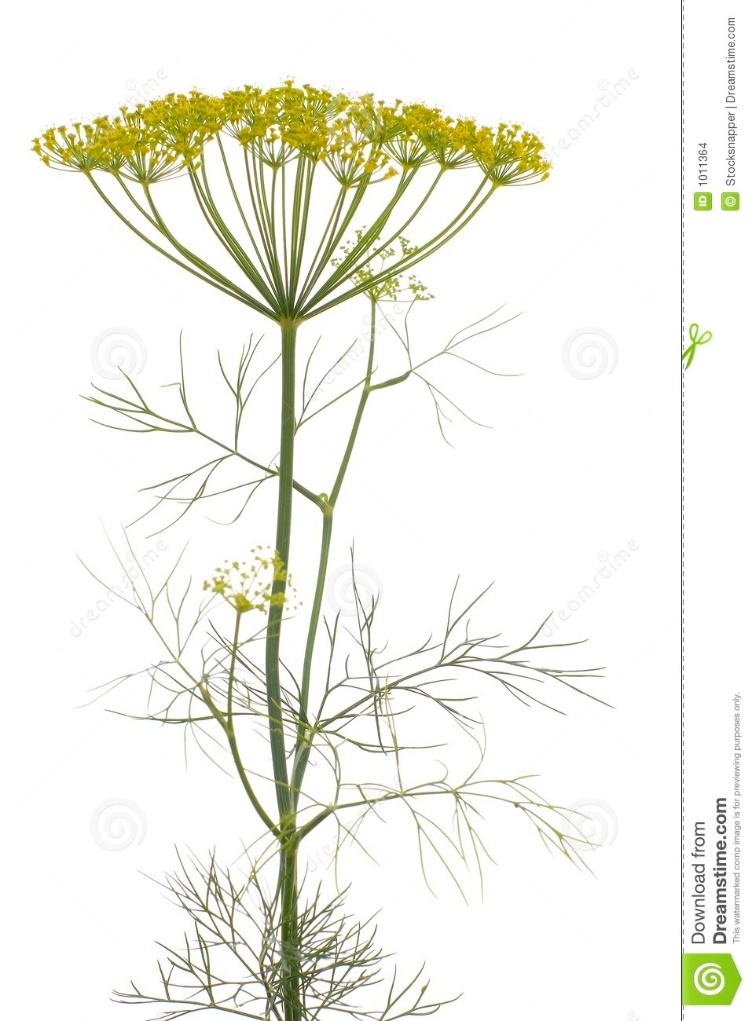 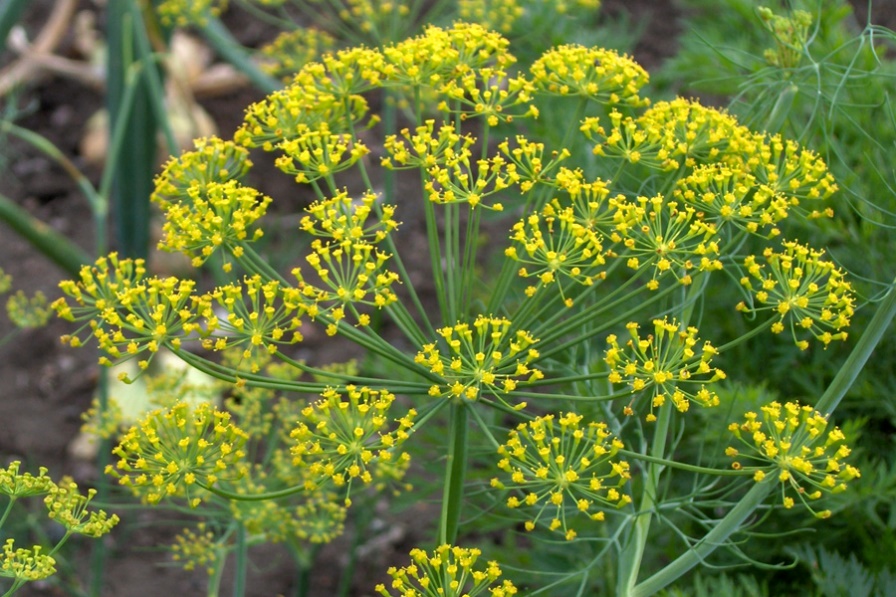 9
Achillea filipendulinaDuizenblad				2,5
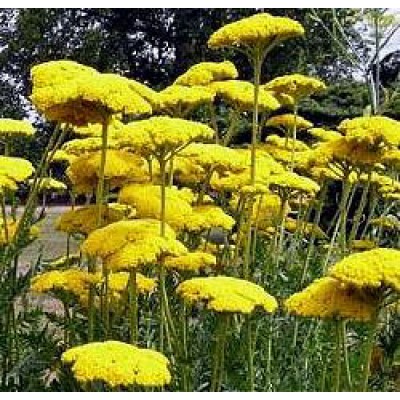 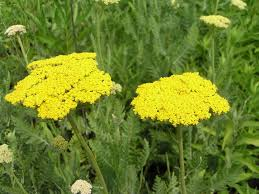 10
Adiantum raddianumVenushaar				2,5
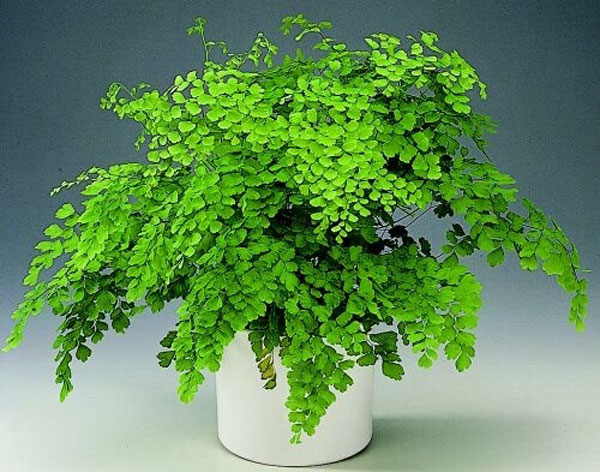 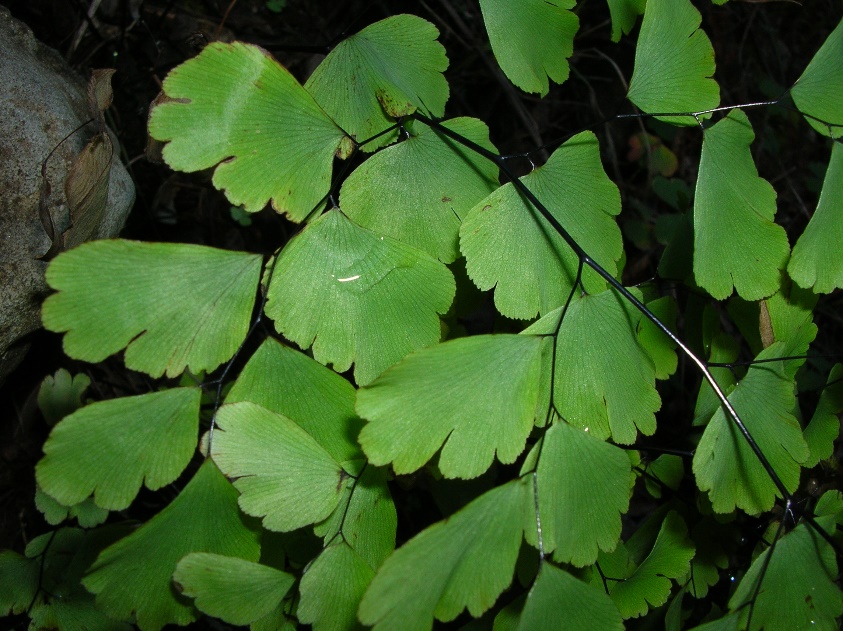 11
Ageratum houstonianum							2
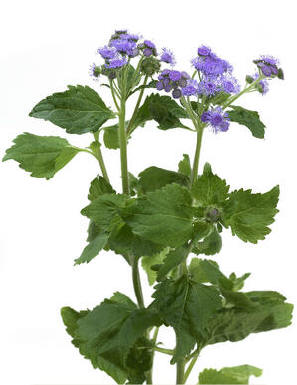 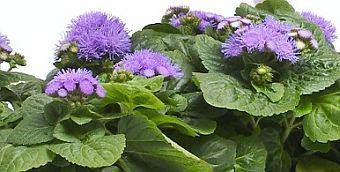 12
Totaal = eindcijfer   3,0